Living with HIV
The information contained in this publication is information about the law, but it is not legal advice. For legal advice, please contact a lawyer in your region.
Know
Your
Rights
6
Privacy  
and health records
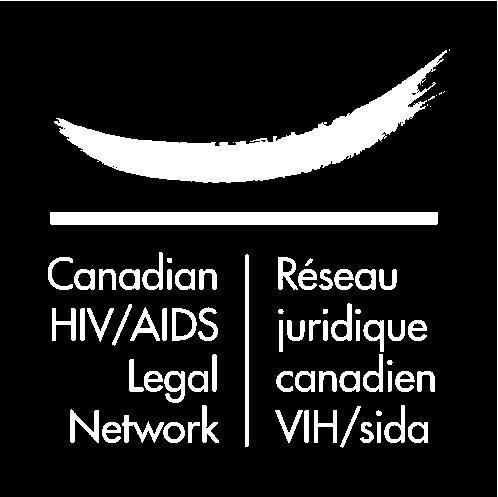 www.aidslaw.ca
© Canadian HIV/AIDS Legal Network, 2014
Introduction
This presentation complements the brochure Living with HIV: Know your Rights #6 Privacy and health records.

Copies of the brochure are available at www.aidslaw.ca.

The information contained in this presentation is information about the law, but it is not legal advice. For legal advice, please contact a lawyer in your region. 

The information contained in this presentation is current as of 2014. 



Funding for the Living with HIV: Know your Rights series was provided by the Public Health Agency of Canada. The opinions expressed in this presentation are those of the authors/researchers and do not necessarily reflect the official views of the Public Health Agency of Canada.
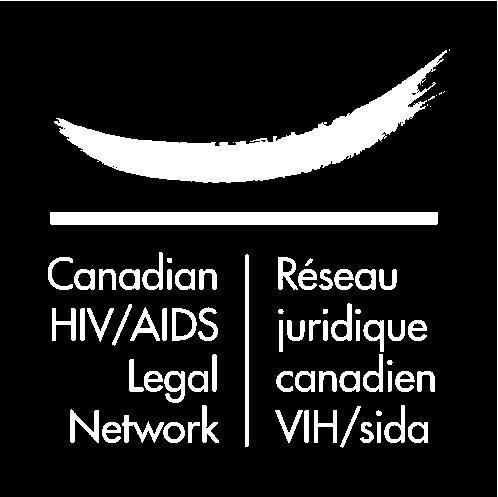 www.aidslaw.ca
© Canadian HIV/AIDS Legal Network, 2014
1. What are health records?
Health records are created by health professionals (e.g., doctors, nurses, dentists, psychiatrists) and facilities (e.g., clinics, hospitals) who provide you care. Your records contain health information they have collected and stored, such as:
information about your physical or mental health
your family health history 
test results 
prescriptions 
doctors’ notes 
X-rays 
eligibility for insurance coverage 
 
With the development of new technologies, your records are now usually stored electronically.
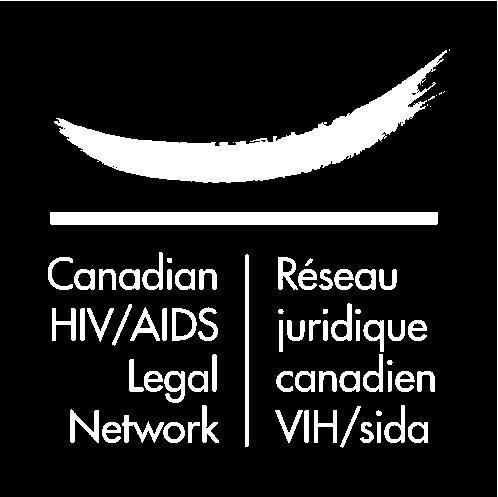 www.aidslaw.ca
© Canadian HIV/AIDS Legal Network, 2014
2. Is the confidentiality of my health records protected?
Health-care professionals and facilities have a legal and ethical obligation to maintain confidentiality.

They also have the obligation to keep your information accurate, current and complete, and to protect it from theft, loss or unauthorized use or disclosure.

However, the right to privacy and confidentiality is not absolute. There are circumstances where the law authorizes or requires your personal information to be disclosed without your consent.
 
Moreover, when your information is included in a centralized database (an “Electronic Health Record” or EHR), your physician can no longer guarantee the confidentiality of that information.
1. Do I have to tell my employer that I have HIV?
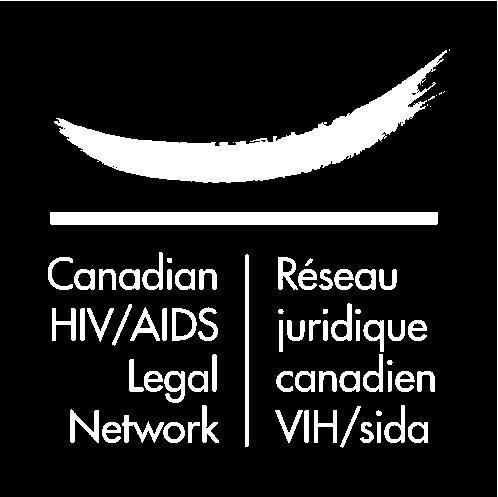 www.aidslaw.ca
© Canadian HIV/AIDS Legal Network, 2014
3. Is there anything I can do if I don’t want certain information in my health record to be shared with another health professional?
Generally, your health information can only be disclosed with your consent.  Health professionals are often entitled to presume that you have consented to the sharing of your health information with other health professionals involved in your care (i.e., within the “circle of care”).

In most cases, there is a procedure to follow if you do not want your health information to be shared with other health-care professionals (e.g., forms to fill out).

In limited circumstances, the law may permit or require the disclosure of your health information without your consent, for example:
to prevent harm
to protect public health
to comply with a court order
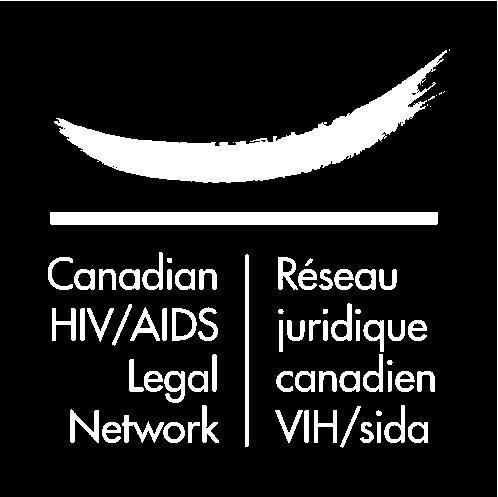 www.aidslaw.ca
© Canadian HIV/AIDS Legal Network, 2014
4. In what circumstances can a health-care professional share my health information without my consent?
Legislation varies from one province/territory to another, but here are some example of situations where disclosure of personal health information may occur without your consent:
when necessary to provide you with appropriate medical care, but you are unable to provide consent
when necessary to prevent an imminent and significant harm or to protect public health
to someone legally entitled to make health care decisions for you
when reporting is mandatory to public health authorities
when necessary to verify your eligibility for certain services
when necessary to comply with a warrant or court order
when necessary to inform another person about the circumstances of your death
for the purposes of research
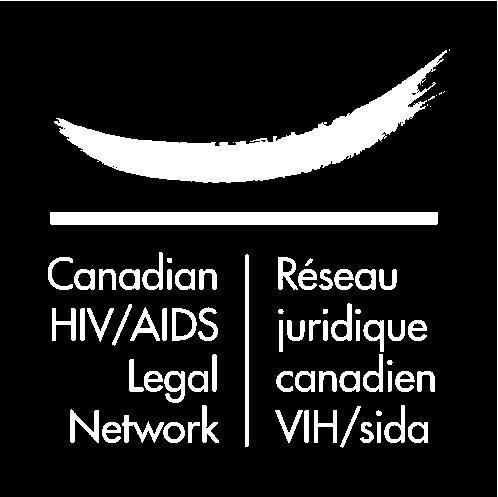 www.aidslaw.ca
© Canadian HIV/AIDS Legal Network, 2014
5. Can a health professional share my health information with my family members or friends?
Generally, your express consent would be required to provide your health information to someone who is not a health professional involved in your care.    

Sometimes however, there are exceptions for family and friends.  

Legislation varies from one province/territory to another. The law usually allows health professionals to release information about your physical presence in the facility (e.g., that you have been admitted to the hospital) and your general condition to family and close friends.  

In Québec, health professionals can not release any information about your health to your family members without your permission.

In every province/territory, a health professional can disclose your personal health information if necessary to prevent an imminent risk of harm.
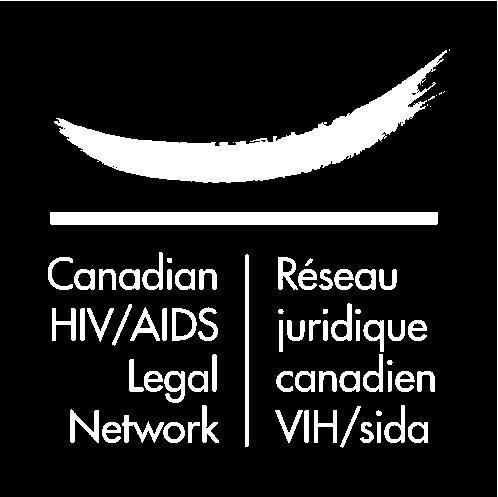 www.aidslaw.ca
© Canadian HIV/AIDS Legal Network, 2014
6. Can I access my health records?
You have the right to request to see your medical information, and health professionals must assist you and respond to your request without delay.  

You might need to make your request in writing or complete a form.

In rare circumstances, a health professional or facility could refuse access to certain information in your record (e.g., if it would reveal confidential information about another person). In such circumstances, you must be told why your request has been refused.
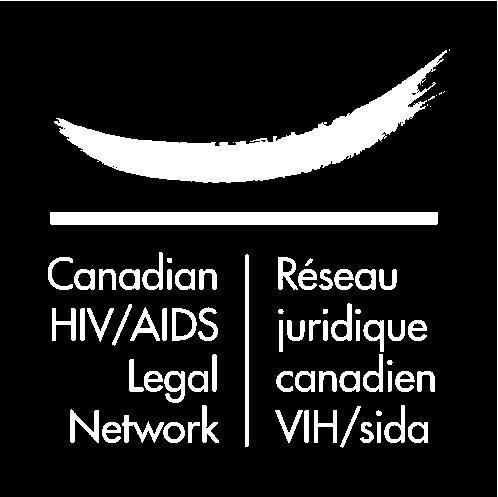 www.aidslaw.ca
© Canadian HIV/AIDS Legal Network, 2014
7. Can I make changes to my medical record?
You can not make changes yourself, but you can request that a health professional correct or complete inaccurate information.   

You may have to make your request in writing.
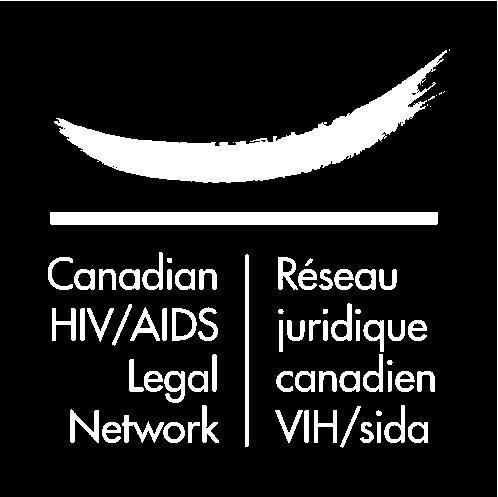 www.aidslaw.ca
© Canadian HIV/AIDS Legal Network, 2014
8. Who is informed of my HIV status when I take an HIV test?
When you take an HIV test, the result is known to the person providing you with the results, and by the laboratory that analyzed your blood.

HIV and AIDS are reportable illnesses in Canada, which means that when an individual tests positive for HIV the result is reported to provincial or territorial public health authorities. The type of information that gets reported depends on the law and practice in the province or territory.

If you take an anonymous test, only non-identifying information about you is reported to public health. (However once you seek medical care, your name will be reported.)

In order to protect public health and prevent transmission of infections, public health will encourage (or require) the notification of your sexual and drug-use partners.
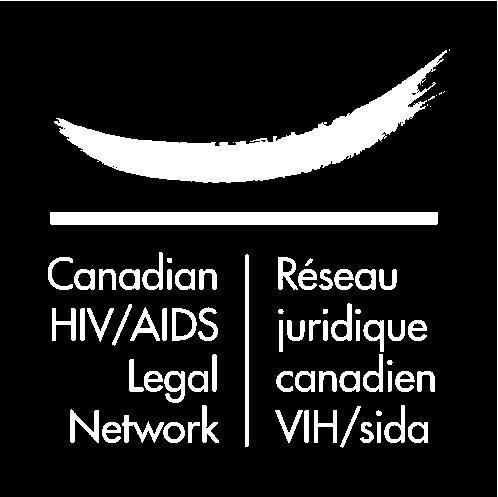 www.aidslaw.ca
© Canadian HIV/AIDS Legal Network, 2014
9. Who has access to my HIV status once I test positive?  Where are my results recorded?
Your test results and other information about your health will be included in records created by health professionals and health facilities involved in your health care.

Information about your health status might also be included in centralized databases and shared electronic records that can be accessed by different health professionals in a province. For example:
Ontario Laboratories Information System
Alberta Netcare
PharmaNet in BC
Quebec Health Record
 
These shared electronic records can improve patient care by allowing health professionals to easily and quickly access your health information, but they also complicate an individual’s ability to control who has access to their health information.
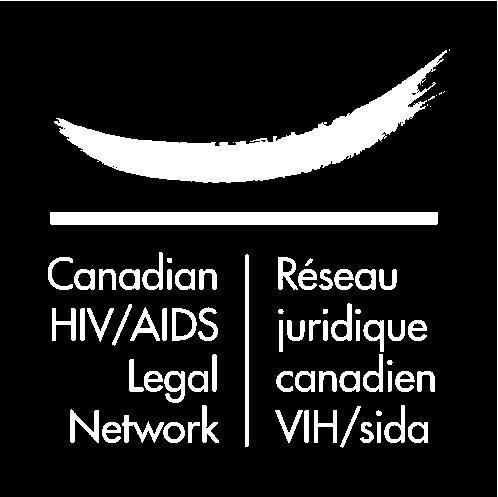 www.aidslaw.ca
© Canadian HIV/AIDS Legal Network, 2014
10. Can I limit access to my health information when it’s included in centralized databases or EHRs?
You may not have the right to refuse having your information included in centralized databases or Electronic Health Records (EHRs).

You may be able to mask certain information or restrict who can access your record.  Procedures to do so vary between provinces.
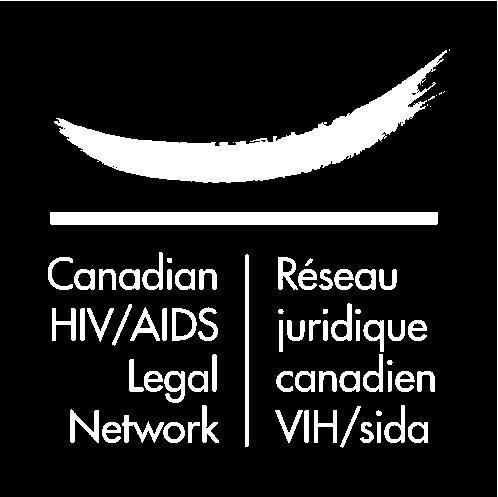 www.aidslaw.ca
© Canadian HIV/AIDS Legal Network, 2014
11. What can I do if a health professional breaches my privacy?
First, you may want to discuss the matter directly with the health professional or facility involved. Many facilities have staff members specifically responsible for privacy issues who you may choose to speak with.

You may decide to file a complaint with your provincial/territorial privacy commissioner.

For complaints related to EHRs, there may be a specific complaints procedure in place.

Note that provincial laws that specifically protect health information make it an offence to either knowingly or willingly collect, use or create health information contrary to the legislation. Other offences and associated penalties are found under each law or under privacy legislation.
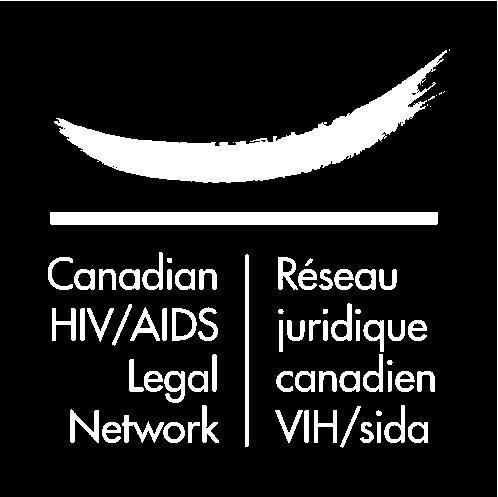 www.aidslaw.ca
© Canadian HIV/AIDS Legal Network, 2014
12. Can I sue a health professional or health facility for breaching my privacy?
It depends on where you live.

BC, Manitoba, Saskatchewan and Newfoundland and Labrador have specific legislation (a Privacy Act) that allows you to sue a person who has violated your privacy.

In Quebec, you may be able to bring a suit based on the Quebec Civil Code and the Quebec Charter of Human Rights and Freedoms.

For legal advice, please consult a lawyer.
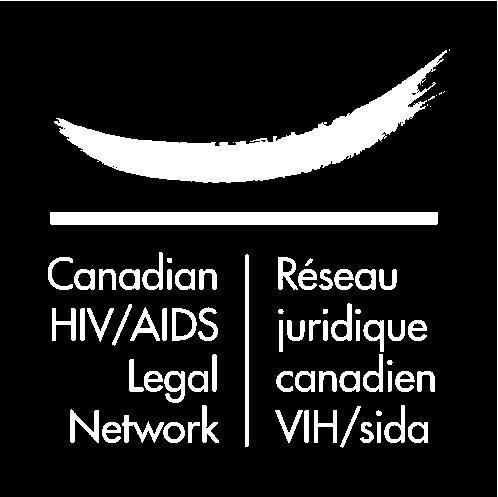 www.aidslaw.ca
© Canadian HIV/AIDS Legal Network, 2014
Scenarios
1.  You are HIV-positive and live in a small, rural community.  You normally travel to a nearby city for your HIV-related care. Recently a minor health concern has arisen which is unrelated to your HIV status and you would like to get treatment at the local clinic, but you are worried about people in your community finding out about your HIV-positive status. What can you do?
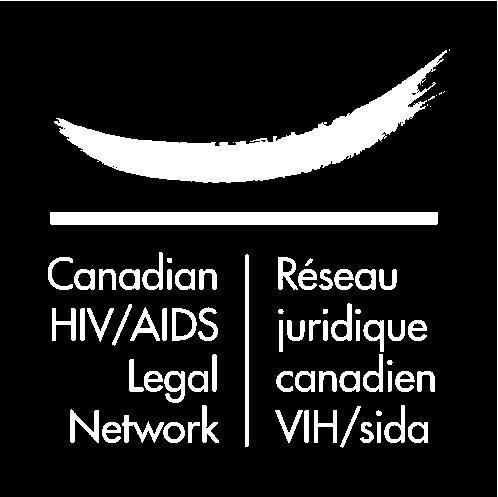 www.aidslaw.ca
© Canadian HIV/AIDS Legal Network, 2014
Conclusions
In most cases your health information can only be disclosed with your consent, but there are exceptions to this rule.  Moreover, the advent of electronic record-keeping complicates your ability to control access to your personal information. 

If you have concerns about your privacy, speak with a lawyer, legal clinic or privacy commissioner in your region.
The right to privacy is not absolute.
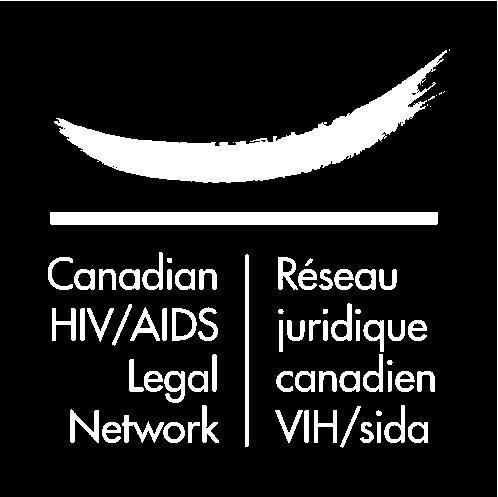 www.aidslaw.ca
© Canadian HIV/AIDS Legal Network, 2014
Thank You
Canadian HIV/AIDS Legal Network
www.aidslaw.ca
Phone : +1 416 595-1666 
Email: info@aidslaw.ca
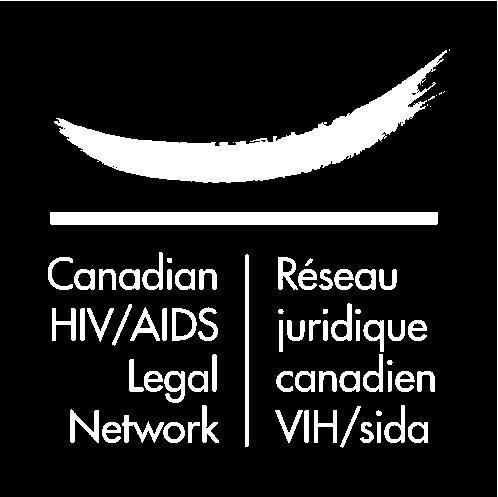 www.aidslaw.ca
© Canadian HIV/AIDS Legal Network, 2014